MODELLO DI CARTA DEL PROGETTO SIX SIGMA
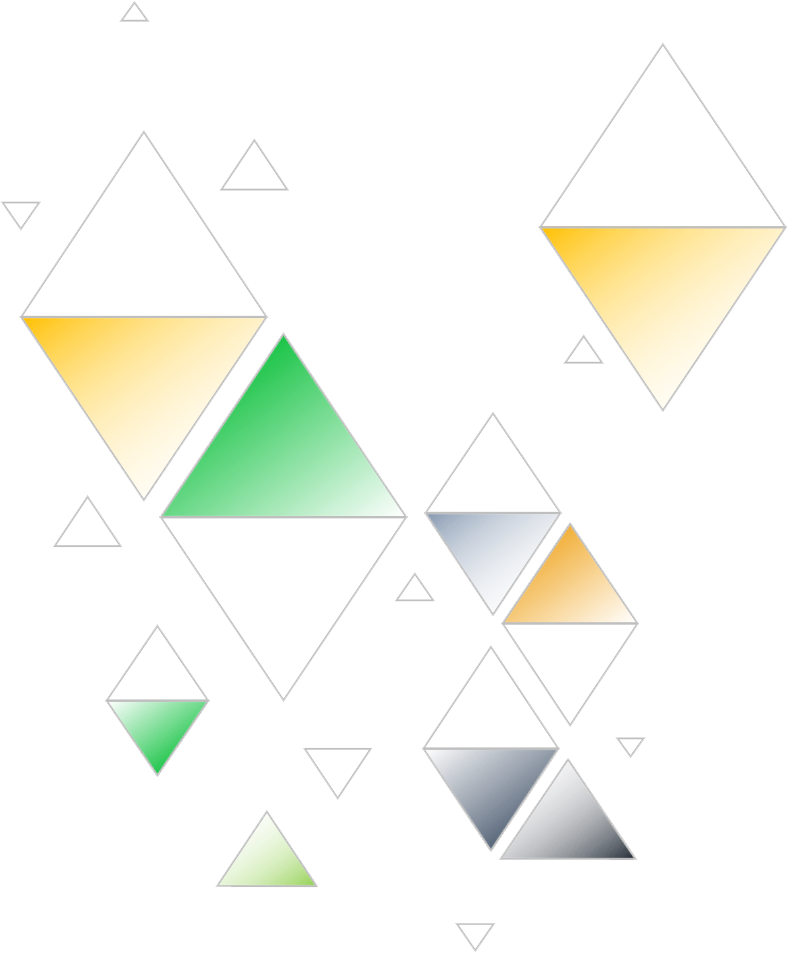 PROMEMORIA IMPORTANTE
Una carta narrativa scritta deve essere diffusa e firmata dagli sponsor del progetto. Puoi allegare una versione completa di questo modello alla tua carta narrativa scritta nel tentativo di mantenerla breve e concisa. 

Assicurati di incontrare il team di progetto e gli sponsor prima di completare questo modello. Molte delle informazioni richieste dovranno provenire da una discussione con i membri del team e gli sponsor.
MODELLO DI CARTA DEL PROGETTO SIX SIGMA
CARTA DEL PROGETTO SIX SIGMA
INFORMAZIONI GENERALI SUL PROGETTO
CARTA DEL PROGETTO SIX SIGMA
SOMMARIO
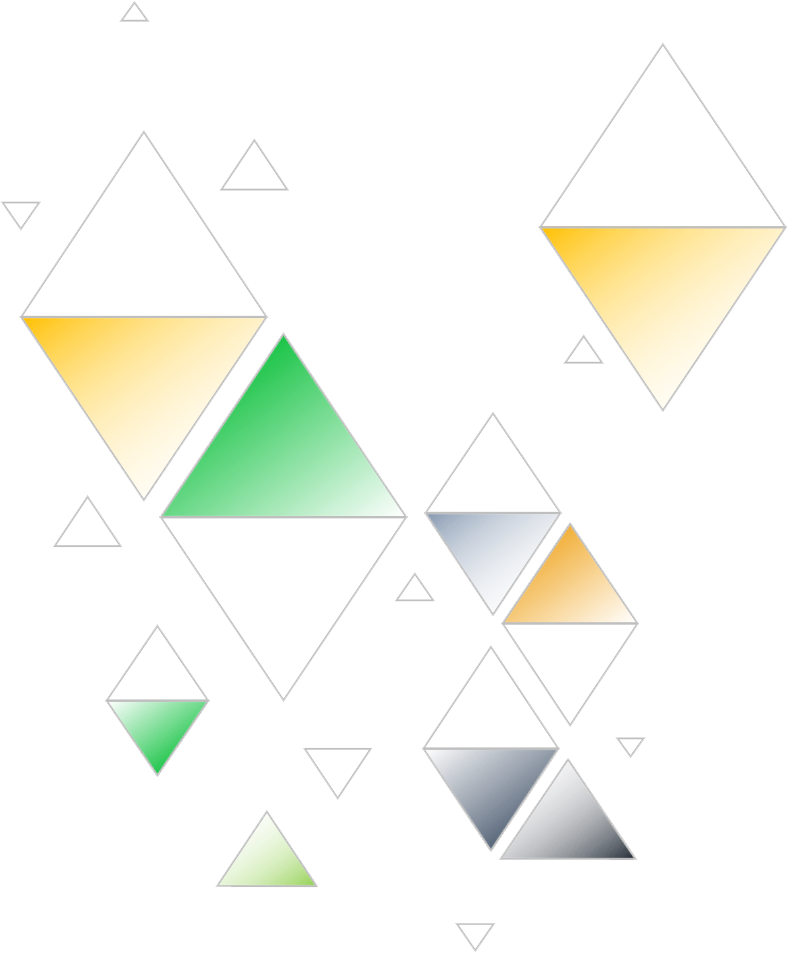 4
1
PANORAMICA DEL PROGETTO E AMBITO DEL PROGETTO
VANTAGGI & CLIENTI
2
5
RISCHIO, VINCOLI E IPOTESI
PROGRAMMA PROVVISORIO
3
6
RISORSE E COSTI
PREPARATO DA...
| DELLA CARTA DEL PROGETTO SIX SIGMA   SOMMARIO
RELAZIONE DI PROGETTO
1. PANORAMICA DEL PROGETTO
AMBITO DEL PROGETTO
RELAZIONE DI PROGETTO
PANORAMICA DEL PROGETTO E AMBITO DEL PROGETTO
2. PROGRAMMA PROVVISORIO
RELAZIONE DI PROGETTO
PROGRAMMA PROVVISORIO
3. RISORSE
COSTI
RELAZIONE DI PROGETTO
RISORSE & COSTI
4. VANTAGGI E CLIENTI
RELAZIONE DI PROGETTO
VANTAGGI & CLIENTI
5. RISCHI, VINCOLI E IPOTESI
RELAZIONE DI PROGETTO
RISCHI, VINCOLI E IPOTESI
6. PREPARATO DA
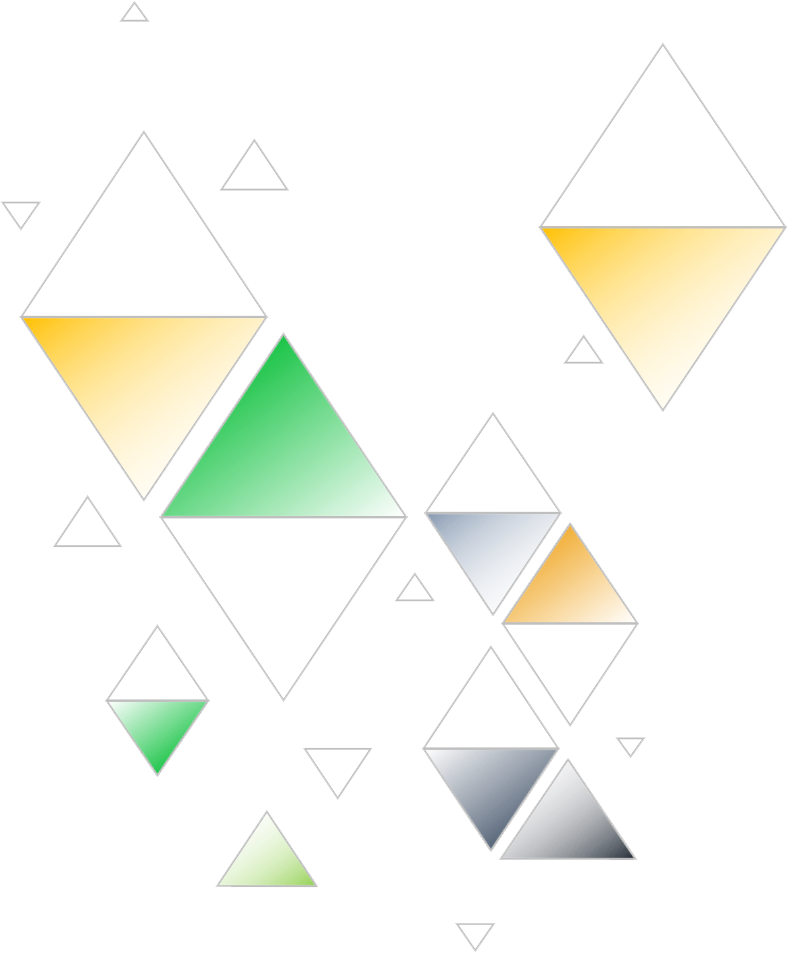 PREPARATO DA